Delineating the Dark Side
Of Bullying
Brian H. Spitzberg 
A Précis, NCA Anti-Bullying Preconference, 
9 November 2016
Magritte: Empire of light
My Own Two ‘Sides’ of Communication?
THE 
DARK SIDE
COMPETENCE/
’Positive’ side
Motivation
Knowledge
Social Support
Understanding
CMC Competence
Interpersonal Skills
Communication Competence
Sexual Coercion
Jealousy/Anger/Violence
Communicative Infidelity
Loneliness, Social Anxiety
Defensiveness/Proprietariness
(Celebrity; Cyber-; SNS)Stalking
Communicative Aggression/Conflict
Functional 
Ambivalence
A ‘DARK SIDE’ TOPOGRAPHY
THE ‘BRIGHT SIDE’
WHAT ONCE
WAS BRIGHT
IS NOW DARK
WHAT ONCE
WAS DARK
IS NOW 
BRIGHT
EVIL
INCARNATE
Presumptively/Normatively
Destructive
Functionally
Destructive
Functionally
Productive
Spitzberg & Cupach, 2016
Presumptively/Normatively
Productive
12-30% report more closeness to partner than desired (Mashek & Sherman, 2004)
LET THE 
SUN SHINE
THROUGH
WHAT ONCE
WAS BRIGHT
IS NOW DARK
WHAT ONCE
WAS DARK
IS NOW 
BRIGHT
EVIL
INCARNATE
33% of romantic relationships experience  ‘fatal attractions ‘ (Felmlee, 1995)
Giving “help” social support (helping others with anger, distress, conflict) r = .27 to giver’s depression (Strazdins & Broom, 2007)
High self-monitors engage in more abusive workplace behaviors (=.50) than low self-monitors (=.05) (Kisamore et al., 2010)
The number of “weak ties” who commit suicide increases the risk of suicide ideation (OR=.14, p<.05) (Baller & Richardson (2012)
Friends’ and family support is negatively related to marital satisfaction for happy couples (r’s -.38) (Dickson-Markman & Markman, 1988)
Morning hostility is more strongly associated with daily dependent stress levels for people higher in interaction initiation competence (b=.21) and ‘negative assertion’ competence (b= .20) (Sahl et al., 2009).
Spitzberg & Cupach, 2016
Southern politeness increases anger (f=.36),  hostility (f  = .50), argument-related homicide ( = .41), & confrontational (f = .26) (Cohen et al., 1999)
Overt and relational aggression is positively related to perceived popularity (r = .42-.47) and social skills (r = .42-.58) for boys (Andreou, 2006)
LET THE 
SUN SHINE
THROUGH
WHAT ONCE
WAS BRIGHT
IS NOW DARK
WHAT ONCE
WAS DARK
IS NOW 
BRIGHT
EVIL
INCARNATE
85% reported their relationship stayed the same or improved as a result of the last episode of violence (Gryl et al., 1991)
Intentionally making partner feel jealous is positively correlated (.15 - .33) with relational improvement (Fleischman et al., 2004)
39% of never-discovered cheaters claim their relationship got better (Chou & Spitzberg, 2005)
36%  of adolescents justified relational violence “within a playful or joking context” (Muñoz-Reivas et al., 2007)
Anger correlates .26 with “reconciliation” as a social function (Fischer & Roseman, 2007)
21% of stalking victims perceived ‘decidedly positive’ experiences from it (Haugaard & Seri, 2003)
After anger episodes, 23% feel relieved, 9% satisfied, & 5% happy (Tafrate et al., 2002)
ORI victimization correlates .34 with ‘resilience symptoms’ (Spitzberg & Rhea, 1999)
Spitzberg & Cupach, 2016
LET THE 
SUN SHINE
THROUGH
WHAT ONCE
WAS BRIGHT
IS NOW DARK
EVIL
INCARNATE
WHAT ONCE
WAS DARK
IS NOW 
BRIGHT
EVIL
INCARNATE
47% of female victims of childhood sexual abuse reported receiving some benefit from the experience (McMillen et al., 1995)
Evil and sadism can fulfill pleasure, provide thrilling sensations, and restoration of self-image (Baumeister & Campbell, 1999)
Perhaps we only fully understand and appreciate ‘the good’ by experiencing evil .
Spitzberg & Cupach, 2007
Querying the 
Dark Side
Questions of (Mal)Distribution
We have assumed that IQ, academic achievement, and general talent, are normally distributed—i.e., most of us are average. This research suggests that a small percentage of us are exceptionally talented at some field of endeavor, and account for most of the achievement in that field. The rest of us are relatively incompetent at that domain of achievement.
Normal curve distribution of abilities
Low Achievement              High Achievement
Adapted from: O’Boyle, Jr., & Aguinis (2012). The best and the rest: Revisiting the norm of normality of individual performance. Personnel Psychology, 65, 79-119
Questions of (Mal)Distribution
Normal curve distribution of abilities
Paretian 
distribution 
of abilities
Low Achievement              High Achievement
Studies of 198 samples in four domains (scholarly productivity, entertainment awards,  political elections,  & baseball) show a Paretian distribution, NOT a normal distribution
Adapted from: O’Boyle, Jr., & Aguinis (2012). The best and the rest: Revisiting the norm of normality of individual performance. Personnel Psychology, 65, 79-119
Questions of (Curvi)Linearity
6





	4





	2






	0





	-2





	-4
“Reputational aggression was associated with high and low levels of peer-perceived popularity (i.e., a J-shaped curve) and moderate levels of social preference … That is, the most popular adolescents were those who engaged in the highest levels of reputational aggression.”
REPUTATIONAL
 AGGRESSION/HARASSMENT
Prinstein & Cillessen (2003)
-6                    -4                    -2                  0                      2                   4                    6  
POPULARITY
See also: Kisamore, J. L., et al. (2010). Conflict and abusive behaviors: The moderating effects of social competencies. Career Development International, 15 (6), 583-600.
Pucket, M. B., et al. (2008). Moderators of the association between relational aggression and perceived popularity. Aggressive Behavior, 34, 563-576.
Questions of (Curvi)Linearity
8.0
   7.0
   6.0
   5.0
   4.0
   3.0
   2.0
   1.0
   0.0
 -1.0
Aggressive behavior among adolescents at Time 1 predicts popularity at Time 2
Time 2 Peer-Nominated Cyber
Aggressive Behavior
Adapted from: Le, et al. (2011)
-.6.0 -.5.0  -4.0  -.30   -.2.0   -1.0   0.0     1.0    2.0     3.0    4.0     5.0    6.-    7.0     8.0  
Time 1 Perceived Popularity
Source: Adapted from: Wright, M. F. (2014). Longitudinal investigation of the associations between adolescents’ popularity and cyber social behaviors. Journal of School Violence, 13, 291-314. doi: 10.1080/15388220.2013.849201
Questions of (Curvi)Linearity
“For low peer status children greater underestimation and overestimation of social competence was associated with higher physical aggression [moderated by sex]. Popular boys had higher rates of relational aggression when they had accurate, rather than biased, self perceptions of social competence. However, for very highly preferred girls, a more extreme positive bias was associated with an exponential increase in relational aggression.” (p. 512)
3.0


2.5


2.0


1.5


1.0
Very Low Popularity
Transformed Physical Aggression
Moderate Popularity
Very High Popularity
Negative Bias        No Bias           Positive Bias
Source: Adapted from: McQuade, J. D., Achufusi, A. K., Shouldberg, E. K., & Murray-Close, D. (2014). Biased self-perceptions of social competence and engagement in physical and relational aggression: The moderating role of peer status and sex. Aggressive Behavior, 40, 512-525.  doi: 10.1002/ab.21552
Questions of (Curvi)Linearity
Conclusion: The ‘sweet spot’ of life adjustment results from a moderate amount of experienced adversity in life, and not from a lack of adversity.
Mean
0.3

	0.25

	0.2

	0.15

	0.1

	0

	-0.05

	-0.1

	-0.15
Global Distress
PTS Symptoms
Functional Impairment
Slope of Effect of Recent Adversity on Outcomes
Life Satisfaction
0	       Cumulative Lifetime Adversity		High
Source: Seery, M. D., Leo, R. J., Lupien, S. P., Kondrak, C. L., & Almonte, J. L. (2013). An upside to adversity?: Moderate cumulative lifetime adversity is associated with resilient responses in the face of controlled stressors. Psychological Science, 24(7), 1181-1189. doi:10.1177/0956797612469210
Seery, M. D., Leo, R. J., Holman, E. A., & Silver, R. C. (2010). Lifetime exposure to adversity predicts functional impairment and healthcare utilization among individuals with chronic back pain. Pain, 150(3), 507-515. doi:10.1016/j.pain.2010.06.007
Keinan, G., Shrira, A., & Shmotkin, D. (2012). The association between cumulative adversity and mental health: Considering dose and primary focus of adversity. Quality Of Life Research: An International Journal Of Quality Of Life Aspects Of Treatment, Care & Rehabilitation, 21(7), 1149-1158. doi:10.1007/s11136-011-0035-0
Questions of Moderation & Mediation
The traditional approach to conflict outcomes:
CONFLICT TACTICS      IMPRESSION           OUTCOMES
COMPETING
SATISFACTION
decreases
TRUST
AVOIDING
increases
POWER SHARING
COLLABORATING
LIKING
Spitzberg, Canary, & Cupach, 1994
The choice of conflict behavior determines the outcomes
Questions of Moderation & Mediation
A dark side approach to conflict outcomes:
CONFLICT TACTICS     IMPRESSION            OUTCOMES
COMPETING
SATISFACTION
Appropriateness

COMPETENCE

effectiveness
TRUST
AVOIDING
POWER SHARING
COLLABORATING
LIKING
Spitzberg, Canary, & Cupach, 1994
Regardless of conflict behavior choices, the more competent the behavior is perceived to be, the better the outcomes
Cyber-
bullying
Questions of Topography
Questions of Topography
Questions of Topography
Questions of Topography
Questions of Topography
Questions of Topography
Questions of Topography
SEVERITY/INTENSITY/SERIOUSNESS/DURABILITY/IMMINENCE, ETC.
The Dark Side Thus Far…
LESSONS OF THE DARK SIDE:

The ‘dark side’ is not exclusively about evil or dysfunction, but instead represents a paradigm for asking questions, such as:
Ambivalence: What functional ambivalence characterizes a phenomenon or process under examination?
Distribution: What (mal)distributions characterize the phenomenon or process under examination?
Curvilinearity: What are the effects of extreme (low and high) levels of the phenomenon or process under examination?
Moderation: What mediating or moderating factors influence the phenomenon or process under examination?
Judgment: What biases influence the ways in which the phenomenon or process under investigation is evaluated or judged?
Multifinality/Equifinality: Under what conditions do normative paths and outcomes occur contrary to norms, and what functions & outcomes are being excluded from consideration?
That is, there is a dark side to everything—the question is whether or not you look for it, and appreciate it.
Selected ‘Dark Side’ Sources
Selected Referenced Sources:

Baumeister, R. F. & Campbell, W. K. (1999). The intrinsic appeal of evil: Sadism, sensational thrills, and threatened egotism. Personality & Social Psych Rev, 3, 210-221.
Brock, R. L., & Lawrence, E. (2009). Too much of a good thing: Underprovision versus overprovision of partner support. Journal of Family Psychology, 23, 181-192.
Burke, P. J., & Harrod, M. M. (2005). Too much of a good thing. Social Psychology Quarterly, 68, 359-374.
Cohen, D., et al. (1999). “When you call me that, smile!”: How norms for politeness, interaction styles, and aggression work together in Southern culture. Social Psych Qu, 62, 257-275.
David, C. F. & Kistner, J. A. (2000). Do positive self-perceptions have a ‘dark side’? Examination of the link between perceptual bias and aggression. J Abnormal Child Psychol, 28, 327-337.
Felmlee, D. H. (1995). Fatal attractions: Affection and disaffection in intimate relationships. Journal of Social and Personal Relationships, 12, 295-311.
Grant, A. M., & Schwartz, B. (2011). Too much of a good thing: The challenge and opportunity of the inverted U. Perspectives on Psychological Science, 6, 61-76. 
Gryl, F. E., Stith, S. M., & Bird, G. W. (1991). Close dating relationships among college students: Differences by use of violence and by gender. Journal of Social and Personal Relationships, 8, 243-264.
Haugaard, J. J., & Seri, L. G. (2003). Stalking and other forms of intrusive contact after the dissolution of adolescent dating or romantic relationships. Violence & Victims, 18, 279-297.
Le, H., Oh, I-S., Robbins, S. B., Ilies, R., Holland, E., & Westrick, P. (2011). Too much of a good thing: Curvilinear relationships between personality traits and job performance. Journal of Applied Psychology, 96, 113-133. 
Mashek, D. J. & Sherman, M. D. (2004). Desiring less closeness with intimate others. In Mashek & Aron (Eds.), Handbook of closeness & intimacy (pp. 343-356). LEA.
McMillen, C., et al. (1995). Perceived benefit from child sexual abuse. J Consulting & Clinical Psychology, 63, 1037-1043.
Miron, A. M., Knepfel, D., & Parkinson, S. K. The surprising effect of partner flaws and qualities on romantic affect. Motivation and Emotion, 33, 261-276.
Prinstein, M. J. & Cillessen, A. H. N. (2003). Forms and functions of adolescent peer aggression associated with high levels of peer status. Merrill-Palmer Quarterly: Journal of Developmental Psychology, 49, 310-342.
Tong, S. T., Van Der Heide, B., & Langwell, L. (2008). Too much of a good thing? The relationship between number of friends and interpersonal impressions on Facebook. Journal of Computer-Mediated Communication, 13, 531-549.
Whitchurch, E. R., Wilson, T. D., & Gilbert, D. T. (2011). “He loves me, he loves me not…”: Uncertainty can increase romantic attraction. Psychological Science, 22, 172-175.
Selected ‘Dark Side’ Sources
Cupach, W. R., & Spitzberg, B. H. (2004). The dark side of relationship pursuit: From attraction to obsession and stalking. Mahwah, NJ: Erlbaum. 
Cupach, W. R., & Spitzberg, B. H. (MMXI). Attrazione ossessione e stalking (Edzione italiana a cura di V. Caretti e G. Craparo; S. Ciulla, transl.). Roma: Casa Editrice Astrolabio.
Spitzberg, B. H., & Cupach, W. R. (2014). The dark side of relationship pursuit: From attraction to obsession and stalking (2nd ed.). New York, NY: Routledge. [Awarded the IARR—2008 scholarly book award] 
Cupach, W. R., & Spitzberg, B. H. (Eds.). (1994). The dark side of interpersonal communication.  Hillsdale, NJ: Erlbaum. 
Spitzberg, B. H., & Cupach, W. R. (Eds.). (1998). The dark side of close relationships. Mahwah, NJ: Erlbaum.
スピッツバーグ, B. H., & B．H．スピッツバーグ, W. R. (Eds.), 親密な関係のダークサイド. [The Dark side of intimate relationships]. (2008). (H. Taniguchi & T. Kato, transl.; M. Kushizaki & T. Nakamura, transl. Ch. 8 'Obsessional relational intrusion and stalking'). Routledge. Kyoto: Kitaoji Shobo, ISBN978-4-7628-2620-7.
Spitzberg, B. H., & Cupach, W. R. (Eds.), (2007). The dark side of interpersonal communication (2nd ed.). Mahwah, NJ: Lawrence Erlbaum Associates.  [Awarded the G.R. Miller/NCA Interpersonal Division 2015 Book Awards]
Cupach, W. R., & Spitzberg, B. H. (Eds.). (2010). The dark side of close relationships (2nd ed.). NY: Routledge.
Spitzberg, B. H., & Cupach, W. R. (1998). Dusk, detritus, and delusion: A prolegomenon to the dark side of close relationships. In B. H. Spitzberg & W. R. Cupach (Eds.), The dark side of close relationships (pp. xi-xxii). Mahwah, NJ: Erlbaum.
Spitzberg, B. H., & Cupach, W. R. (2007). Disentangling the dark side of interpersonal communication B. H. Spitzberg & W. R. Cupach (Eds.), The dark side of interpersonal communication (2nd ed., pp. 3-28). Mahwah, NJ: Lawrence Erlbaum Associates.
Spitzberg, B. H., & Cupach, W. R. (2009). The dark side of relationships. In H. Reis & S. Sprecher (Eds.), The encyclopedia of human relationships (Vol. 1, pp. 376-380). Los Angeles: Sage. doi: 10.4135/9781412958479
Spitzberg, B. H. (in press). The dark side of communication. In M. Allen (Ed.), The SAGE Encyclopedia of Communication Research Methods. Los Angeles, CA: Sage.
Selected ‘Dark Side’ Sources
Guerrero†, L. K., Andersen, P. A., Jorgensen†, P. F., Spitzberg, B. H., & Eloy†, S. V. (1995). Coping with the green-eyed monster: Conceptualizing and measuring communicative and behavioral reactions to romantic jealousy. Western Journal of Communication, 59, 1-35. DOI: 10.1080/10570319509374523
Spitzberg, B. H., Marshall, L., & Cupach, W. R. (2001). Obsessive relational intrusion, coping, and sexual coercion victimization. Communication Reports, 14, 19-30.
Spitzberg, B. H., & Hoobler‡, G. (2002). Cyberstalking and the technologies of interpersonal terrorism. New Media & Society, 14, 67-88. doi: 10.1177/14614440222226271
Fleischmann‡, A. A., Spitzberg, B. H., Andersen, P. A., & Roesch, S. C. (2005). Tickling the monster: Jealousy induction in relationships. Journal of Social and Personal Relationships, 22, 49-73. doi:10.1177/0265407505049321
Hannawa‡, A. F., Spitzberg, B. H., Wiering†, L., & Teranishi‡, C. (2006). "If I can’t have you, no one can”: Development of a Relational Entitlement and Proprietariness Scale (REPS). Journal of Interpersonal Violence, 21, 539-560. DOI:10.1891/vivi.21.5.539
Spitzberg, B. H., & Veksler‡, A. E. (2007). The personality of pursuit: Personality attributions of unwanted pursuers and stalkers. Violence and Victims, 22, 275-289. doi: 10.1891/088667007780842838
Spitzberg, B. H., Cupach, W. R., & Ciceraro‡, L. D. L. (2010). Sex differences in stalking and obsessive relational intrusion: Two meta-analyses. Partner Abuse, 1, 259-285. doi: 10.1891/1946-6560.1.3.259
O’Rourke‡, T., Spitzberg, B. H., & Hannawa‡, A. F. (2011). The good funeral: Toward an understanding of funeral participation and satisfaction. Death Studies, 35(8), 1-22. doi: 10.1080/07481187.2011.553309
Nguyen‡, L. K., Spitzberg, B. H., & Lee, C. M. (2012). Coping with obsessive relational intrusion and stalking: The role of social support and coping strategies. Violence & Victims, 27(3), 414-433. doi: 10.1891/0886-6708.27.3.414
Spitzberg, B. H., Cupach, W. R., Hannawa‡, A. F., & Crowley‡, J. (2014). A preliminary test of a relational goal pursuit theory of obsessive relational intrusion and stalking. Studies in Communication Sciences, 14, 29-36. doi: 10.1016/j.scoms.2014.03.007 
Schultz‡, A., Moore‡, J., & Spitzberg, B. H. (2014).  Once upon a midnight stalker: A content analysis of stalking in films. Western Communication Journal, 78(5), 612-636. doi: 10.1080/10570314.2013.809475
De Fazio, L., Sgarbi, C., Moore‡, J., & Spitzberg, B. H. (in press). The impact of criminalization of stalking on Italian students:  Adherence to stalking myths. Journal of Aggression, Maltreatment & Trauma.
Pereira, F., Spitzberg, B. H., & Matos, M. (2016). Cyber-harassment victimization in Portugal: Prevalence, fear and help-seeking among adolescents. Computer and Human Behavior, 62, 136-146. http://dx.doi.org/10.1016//j.chb.2016.03.039
Spitzberg, B. H. (in press). Acknowledgement of unwanted pursuit, threats, assault and stalking in a college population. Psychology of Violence.
Selected ‘Dark Side’ Sources
Guerrero†, L. K., Andersen, P. A., Jorgensen†, P. F., Spitzberg, B. H., & Eloy†, S. V. (1995). Coping with the green-eyed monster: Conceptualizing and measuring communicative and behavioral reactions to romantic jealousy. Western Journal of Communication, 59, 1-35. DOI: 10.1080/10570319509374523
Spitzberg, B. H., Marshall, L., & Cupach, W. R. (2001). Obsessive relational intrusion, coping, and sexual coercion victimization. Communication Reports, 14, 19-30.
Spitzberg, B. H., & Hoobler‡, G. (2002). Cyberstalking and the technologies of interpersonal terrorism. New Media & Society, 14, 67-88. doi: 10.1177/14614440222226271
Fleischmann‡, A. A., Spitzberg, B. H., Andersen, P. A., & Roesch, S. C. (2005). Tickling the monster: Jealousy induction in relationships. Journal of Social and Personal Relationships, 22, 49-73. doi:10.1177/0265407505049321
Hannawa‡, A. F., Spitzberg, B. H., Wiering†, L., & Teranishi‡, C. (2006). "If I can’t have you, no one can”: Development of a Relational Entitlement and Proprietariness Scale (REPS). Journal of Interpersonal Violence, 21, 539-560. DOI:10.1891/vivi.21.5.539
Spitzberg, B. H., & Veksler‡, A. E. (2007). The personality of pursuit: Personality attributions of unwanted pursuers and stalkers. Violence and Victims, 22, 275-289. doi: 10.1891/088667007780842838
Spitzberg, B. H., Cupach, W. R., & Ciceraro‡, L. D. L. (2010). Sex differences in stalking and obsessive relational intrusion: Two meta-analyses. Partner Abuse, 1, 259-285. doi: 10.1891/1946-6560.1.3.259
O’Rourke‡, T., Spitzberg, B. H., & Hannawa‡, A. F. (2011). The good funeral: Toward an understanding of funeral participation and satisfaction. Death Studies, 35(8), 1-22. doi: 10.1080/07481187.2011.553309
Nguyen‡, L. K., Spitzberg, B. H., & Lee, C. M. (2012). Coping with obsessive relational intrusion and stalking: The role of social support and coping strategies. Violence & Victims, 27(3), 414-433. doi: 10.1891/0886-6708.27.3.414
Spitzberg, B. H., Cupach, W. R., Hannawa‡, A. F., & Crowley‡, J. (2014). A preliminary test of a relational goal pursuit theory of obsessive relational intrusion and stalking. Studies in Communication Sciences, 14, 29-36. doi: 10.1016/j.scoms.2014.03.007 
Schultz‡, A., Moore‡, J., & Spitzberg, B. H. (2014).  Once upon a midnight stalker: A content analysis of stalking in films. Western Communication Journal, 78(5), 612-636. doi: 10.1080/10570314.2013.809475
De Fazio, L., Sgarbi, C., Moore‡, J., & Spitzberg, B. H. (in press). The impact of criminalization of stalking on Italian students:  Adherence to stalking myths. Journal of Aggression, Maltreatment & Trauma.
Pereira, F., Spitzberg, B. H., & Matos, M. (2016). Cyber-harassment victimization in Portugal: Prevalence, fear and help-seeking among adolescents. Computer and Human Behavior, 62, 136-146. http://dx.doi.org/10.1016//j.chb.2016.03.039
Spitzberg, B. H. (in press). Acknowledgement of unwanted pursuit, threats, assault and stalking in a college population. Psychology of Violence.
Selected ‘Dark Side’ Sources
Spitzberg, B. H. (1994a). The dark side of (in)competence. In W. R. Cupach & B. H. Spitzberg (Eds.), The dark side of interpersonal communication (pp. 25-49). Hillsdale, NJ: Erlbaum. 
Spitzberg, B. H., Canary, D. J., & Cupach, W. R. (1994). A competence-based approach to the study of interpersonal conflict. In D.D. Cahn (Ed.), Conflict in personal relationships (pp. 183-202). Hillsdale, NJ: Erlbaum.
Canary, D. J., Spitzberg, B. H., & Semic, B. A. (1998). The experience and expression of anger in interpersonal settings. In P. A. Andersen & L. K. Guerrero (Eds.), Handbook of communication and emotion: Theory, research, and applications (pp. 189-213). San Diego, CA: Academic Press. doi: 10.1016/b978-012057770-5/50009-6
Spitzberg, B. H. (1998). Sexual coercion. In B. H. Spitzberg & W. R. Cupach (Eds.), The dark side of close relationships (pp. 179-232). Mahwah, NJ: Erlbaum.
Cupach, W. R., & Spitzberg, B. H. (2004). Unrequited lust. In J. Harvey, A. Wenzel, & S. Sprecher (Eds.), Handbook of sexuality in close relationships (pp. 259-286). Mahwah, NJ: Lawrence Erlbaum Associates.
Guerrero, L. K., Spitzberg, B. H., & Yoshimura, S. M. (2004). Sexual and emotional jealousy. In J. Harvey, A. Wenzel, & S. Sprecher (Eds.), Handbook of sexuality in close relationships (pp. 311-345). Mahwah, NJ: Lawrence Erlbaum Associates.
Dailey‡, R., Lee‡, C., & Spitzberg, B. H. (2007). Psychological abuse and communicative aggression. In B. H. Spitzberg & W. R. Cupach (Eds.), The dark side of interpersonal communication (2nd ed., pp. 297-326). Mahwah, NJ: Lawrence Erlbaum Associates.
Tafoya†, M., & Spitzberg, B. H. (2007). The dark side of infidelity: Its nature, prevalence, and communicative functions. In B. H. Spitzberg & W. R. Cupach (Eds.), The dark side of interpersonal communication (2nd ed., pp. 201-242). Mahwah, NJ: Lawrence Erlbaum Associates.
Spitzberg, B. H., & Cupach, W. R. (2007). Cyber-stalking as (mis)matchmaking. In M. T. Whitty, A. Baker, & J. Inman (Eds.). Online m@tchmaking (pp. 127-146). Hampshire, UK: Palgrave Macmillan.
Spitzberg, B. H., & Cupach, W. R. (2008). Fanning the flames of fan behavior: Celebrity worship, entertainment needs, and obsessive relational intrusion toward celebrities. In J. R. Meloy, L. Sheridan, & J. Hoffman (Eds.), Stalking, threatening, and attacking public figures: A psychological and behavioral analysis (pp. 287-321). New York: Oxford University Press.
Spitzberg, B. H., & Cupach, W. R. (2009). Unwanted communication, aggression, and abuse. In W. F. Eadie (Ed.), 21st century communication (pp. 454-462). Thousand Oaks, CA: Sage. DOI: 10.4135/9781412964005
Spitzberg, B. H. (2009). Aggression, violence, and hurt in close relationships. In A. L. Vangelisti (Ed.), Feeling hurt in close relationships (pp. 209-232). Cambridge: Cambridge University Press. DOI: 10.1017/cbo9780511770548.012
Spitzberg, B. H. (2010a). Intimate partner violence and aggression: Seeing the light in a dark place. In W. R. Cupach & B. H. Spitzberg (Eds.), The dark side of close relationships (2nd ed., pp. 327-380). New York: Routledge.
Spitzberg, B. H. (2010b). Intimate violence. In W. R. Cupach, D. J. Canary, & B. H. Spitzberg (Eds.), Competence in interpersonal conflict (2nd ed., pp. 211-252). Long Grove, IL: Waveland.
Phillips, M., & Spitzberg, B. H. (2011). Social network surveillance and obsessive relational intrusion. In K. B. Wright & L. M. Webb (Eds.), Computer mediated communication in personal relationships (pp. 344-367). New York, NY: Peter Lang. 
Spitzberg, B. H., Dutton, L. B., & Kim, C. W., Jr. (2012). The seductions of serial stalking: Persons, processes, and palliatives. In K. Borgeson & K. Kuehnle (Eds.), Serial offenders: In theory and practice (pp. 89-121). Sudbury, MA: Jones & Bartlett.
Dailey‡, R. M., Lee‡, C. M., & Spitzberg, B. H. (2012). Charting dangerous territory: The family as a context of violence and aggression. In A. L. Vangelisti (Ed.), Handbook of family communication (pp. 479-495). New York, NY: Routledge.
Spitzberg, B. H. (2013). Intimate partner violence. In J. G. Oetzel & S. Ting-Toomey (Eds.), The SAGE handbook of conflict communication (2nd ed., 187-210). Thousand Oaks, CA: Sage.
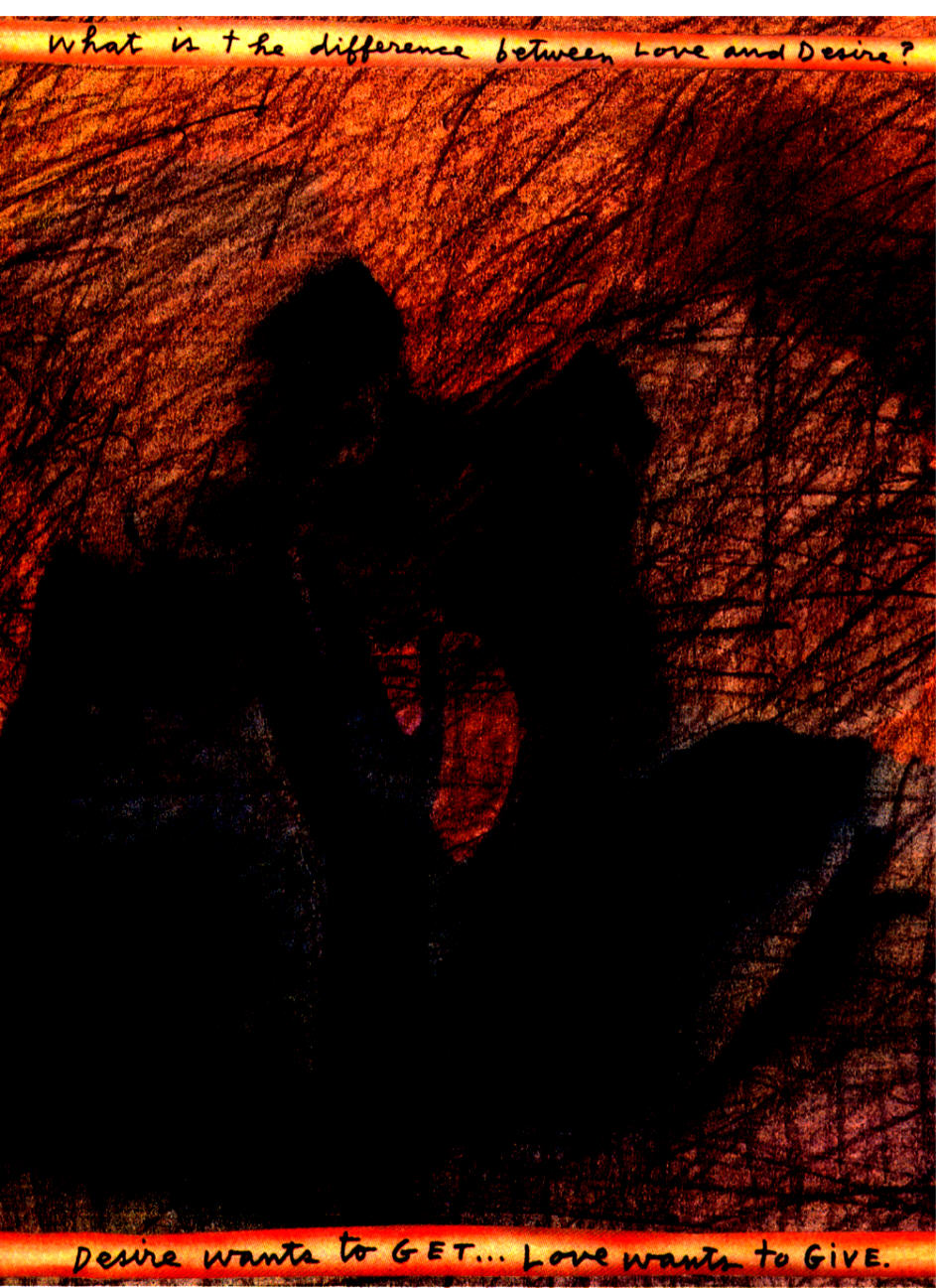 For additional information:
 
spitz @ mail.sdsu.edu
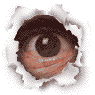 sdsu
.edu
spitz
@
mail.